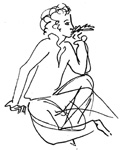 Первый опыт критического прочтения .Н.Ермильченко «Приключения Пушкина»
Калягин Артем 11 класс МАОУ лицей №21 
Руководитель Николаева К.Г.     


Иваново 2016
Кто дает вам право спрашивать, нужен Пушкин или нет: неужели недостаточен сердца вашего ответ?                                                            Мария Петровых
«Я принадлежу стране и хочу, чтобы имя мое было незапятнанным везде, где оно известно».
                 Александр Пушкин


Как Пушкин собрался в лес  на льва охотиться.
У Пушкина в Михайловском сенокос  неважный был.
Пушкин по-французски говорил ,как француз, а сидел по-турецки – как турок.
Пушкин, бывало, идет направо – песнь заводит, налево – сказку говорит.
Пушкин, если ни в кого не был влюблен, скучал...
Простые истины понять бы…
Для кого написана книга «Приключения Пушкина?
Как можно определить жанр книги? Какова задача автора?

Думал на Пегасе за границу махнуть без документов. Уж и вещички собирал понемногу, а тут такое дело.  Стр.12 ( АВАНТЮРНЫЙ РОМАН)
Видит: у беседки Баба Яга стоит, на трость его опирается. 
-Ну, Пушкин, я твою трость поймала, бери теперь меня замуж. Стр.16 (СКАЗКА)
Пистолеты снимали главную проблему века  с использованием физической силы или холодного оружия – разницу в возрасте, различную подготовку дуэлянтов. Стр 27 (ИСТОРИЧЕСКИЕ ХРОНИКИ)
Восток – дело тонкое, Петруха! Стр34 (АНЕКДОТЫ)
Сядет на пенек и ну читать поэму. “Бахчисарайский фонтан, либо “Цыган”. Пока читает, все зайцы к нему прискачут. Тихонько слушают, а закончит Пушкин - ушами аплодируют. Стр 36 (ФАНТАСТИКА)
[Speaker Notes: ы]
У Гейченко Пушкин «деревенский»…                             «Для меня Пушкин – Бог»
Не будь в судьбе Пушкина Михайловского, у нас, наверно, не было бы того Пушкина, которым мы дышим с детства.

      Экскурсия по заповедным пушкинским местам не просто экскурсия, а погружение в прекрасную пушкинскую душу.
                            М Дудин
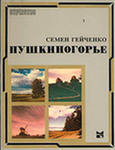 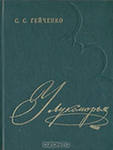 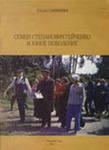 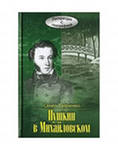 «Всё это видел Пушкин. Посмотрите и вы. Станете лучше».
Не ищите в Тригорском того, что видели в Михайловском. Их нельзя сравнивать. Там все иначе, и Пушкин совсем другой. В Михайловском Пушкин — человек, гонимый судьбою, анахорет, поэт, пророк. Суровые сосны и ели старого бора вечно шумят об этом.В Тригорском Пушкин — просто отлично добрый человек, балагур и весельчак, забавник и ухажер, «гуляка праздный»...
РЕМИНИСЦЕНЦИЯ
Реминисценция — это неявная цитата, цитирование без кавычек.

-Ну вот: теперь вы считайтесь!- обрадовался Гермес.
Дамам деваться некуда – принялись кувшин друг другу кидать:
«Урну – с водой – уронив – об утес – ее дева – разбила – дева – печально – сидит – праздный – держа – черепок…»
Пушкин от этих слов очнулся наконец.
-Чудо! -  кричит:- Не сякнет вода, изливаясь из урны разбитой. Дева  над вечной струей вечно печальна сидит!  стр.42)
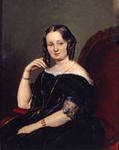 Я и сам, брат, вечно того… морда ирисом!
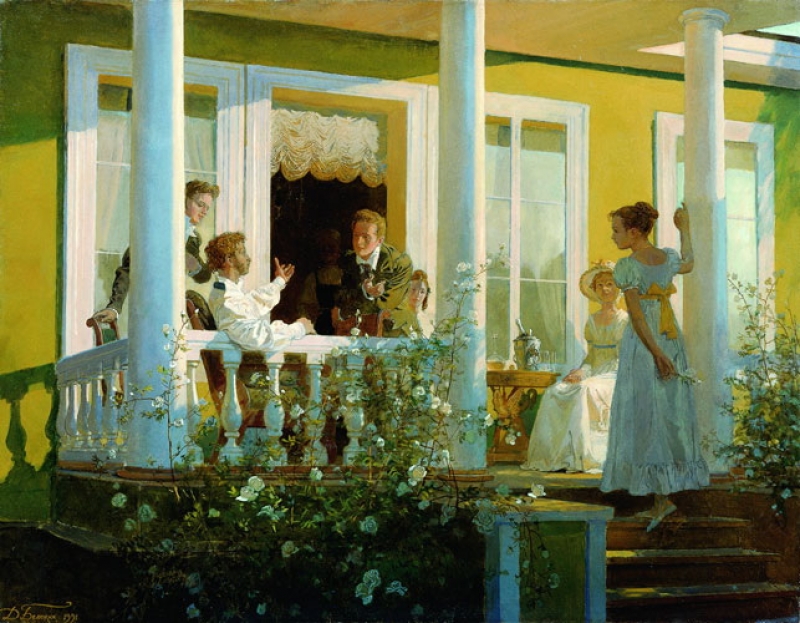 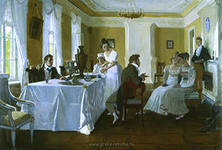 Я помню чудное мгновенье…Анну Керн медведь унес!Пушкин едва выслушал – побежал А.К. выручать. Медведь ношу в крапиву скинул, развернулся – и к нему.  У медведя - когти, а у Пушкина – ногти, да еще подлинней.Если вы медведь, а прикидываетесь генералом, то вы – опасное животное. Если же вы генерал, а прикидываетесь ради обмана медведем, то вы – бесчестный человек.-Ну что ж , извольте стреляться. Стр 24
Первопроходец…Пущин уже успел разглядеть, какая у Пушкина в доме бедность. «А я-то,- думает,- хорош: нахлебника привез!» До конца жизни себе простить не мог и, когда свои «Записки» писал, не словечком даже насчет слона не обмолвился.
Мой первый друг, мой друг бесценный!
И я судьбу благословил,
 когда мой двор уединенный, печальным снегом занесенный,
Твой колокольчик огласил…


Историческая правда
Подведем итоги
синквейн
Пушкин
Простой, изумительный.
Завораживает. Учит. Наставляет.
Простые истины объясняет.
У каждого Пушкин свой.
Гений.
СПИСОК ИСПОЛЬЗОВАННОЙ ЛИТЕРАТУРЫ: Использованная литература:   СПИСОК ИСПОЛЬЗОВАННОЙ ЛИТЕРАТУРЫАгеева Л., Лавров В. Хранитель. Документальное повествование о жизни, делах и днях директора Пушкинского заповедника Семена Степановича Гейченко. Советский писатель, Лен. Отд,, 1990Гейченко С.С. Пушкиногорье……….А.С.Пушкин в изобразительном искусстве первой половины XIX века. Всесоюзный музей А.С.Пушкина. Л., Художник РСФСР, 1985Друзья Пушкина. Переписка. Воспоминания. Дневники. В 2-х томах М., «Правда» 1984Лакшин В.Я. Судьбы: от Пушкина до Блока. Телевизионные опыты. М., Искусство, 1990Савыгин А.М. Пушкинские Горы. Фотопутеводитель. М., «Советская Россия», 1986России первая любовь: Сборник. Сост. Кунин В.В.-М., 1983